Тема: «Кровь и органы кровообращения».
Разминка
В некотором царстве…
В некотором царстве…
Царство - государство – организм человека.
Граждане – клетки.
Провинции – ткани.
Войны – лейкоциты (большие размеры, белый цвет, способность двигаться).
Мудрые химики – В-лимфоциты (образуют особые вещества – антитела, которые соединяются с бактериями).
В некотором царстве…
Беспощадные убийцы – Т-лимфоциты (выделяют особые вещества, вызывающие гибель бактерий и вирусов).
Ненасытные обжоры – фагоциты.
Химическое оружие – антитела.
Чужеземные захватчики – бактерии, вирусы, чужеродные тела.
«Конкурс барона Мюнхгаузена»
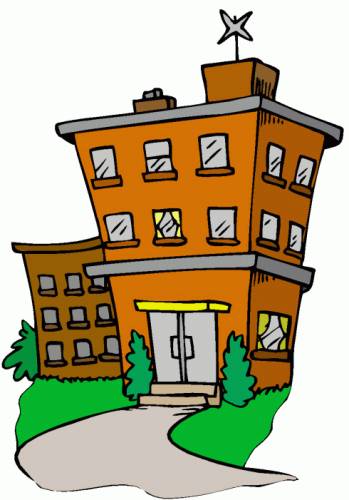 «Конкурс барона Мюнхгаузена»
Прочитайте данные утверждения. Определите, какое из них неверное.
Задание №1
Эритроциты содержат гемоглобин.
Образование эритроцитов происходит в красном костном мозге.
Кровь, насыщенная кислородом, называется артериальной.
Эритроциты имеют форму диска и округлое ядро.
Задание №1
Эритроциты содержат гемоглобин.
Образование эритроцитов происходит в красном костном мозге.
Кровь, насыщенная кислородом, называется артериальной.
Эритроциты имеют форму диска и округлое ядро.
Задание №2
У людей различаются 4 группы крови.
Люди с IV группой крови называются универсальными донорами.
Кровь I группы можно переливать всем людям.
Резус-фактор – это особый белок, содержащийся в эритроцитах большинства людей.
Задание №2
У людей различаются 4 группы крови.
Люди с IV группой крови называются универсальными донорами.
Кровь I группы можно переливать всем людям.
Резус-фактор – это особый белок, содержащийся в эритроцитах большинства людей.
Задание №3
Лейкоциты активны, они могут самостоятельно передвигаться, проникать сквозь стенки кровеносных сосудов.
И.И. Мечников – автор фагоцитарной теории иммунитета.
Во время прививки вводят готовые антитела.
Воспаление – защитная реакция организма от инфекции.
Задание №3
Лейкоциты активны, они могут самостоятельно передвигаться, проникать сквозь стенки кровеносных сосудов.
И.И. Мечников – автор фагоцитарной теории иммунитета.
Во время прививки вводят готовые антитела.
Воспаление – защитная реакция организма от инфекции.
Задание №4
В 1 мм3 крови содержится 5,5 миллионов эритроцитов.
Адреналин замедляет и ослабляет сердечную деятельность.
Тромбоциты участвуют в свертываемости крови.
Лейкоциты, вырабатывающие антитела, называются лимфоцитами.
Задание №4
В 1 мм3 крови содержится 5,5 миллионов эритроцитов.
Адреналин замедляет и ослабляет сердечную деятельность.
Тромбоциты участвуют в свертываемости крови.
Лейкоциты, вырабатывающие антитела, называются лимфоцитами.
Показатель здоровья
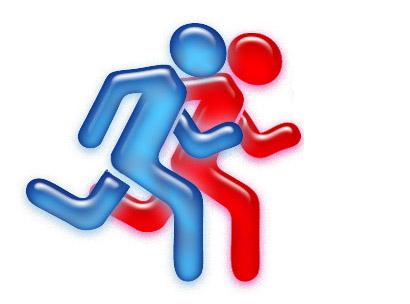 «Гадание на картах»
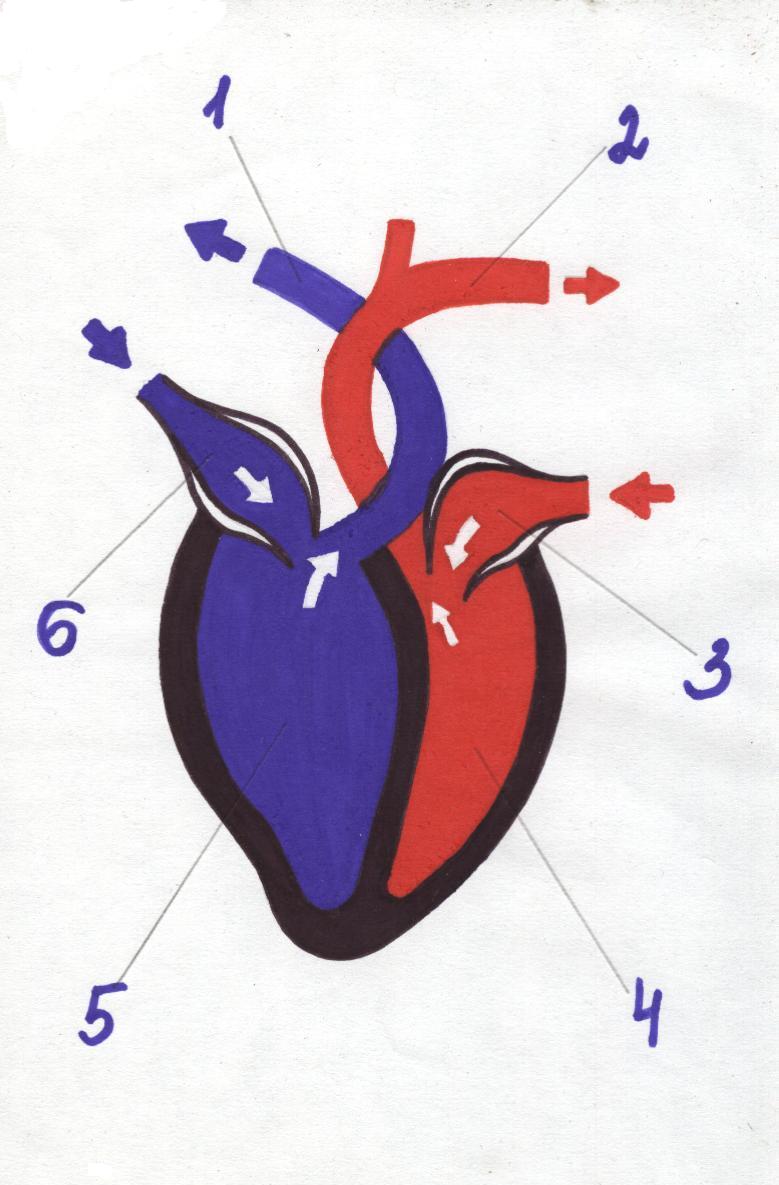 «Гадание на картах»
Рассмотрите рисунок с цифровыми обозначениями. Определите и напишите правильные названия.
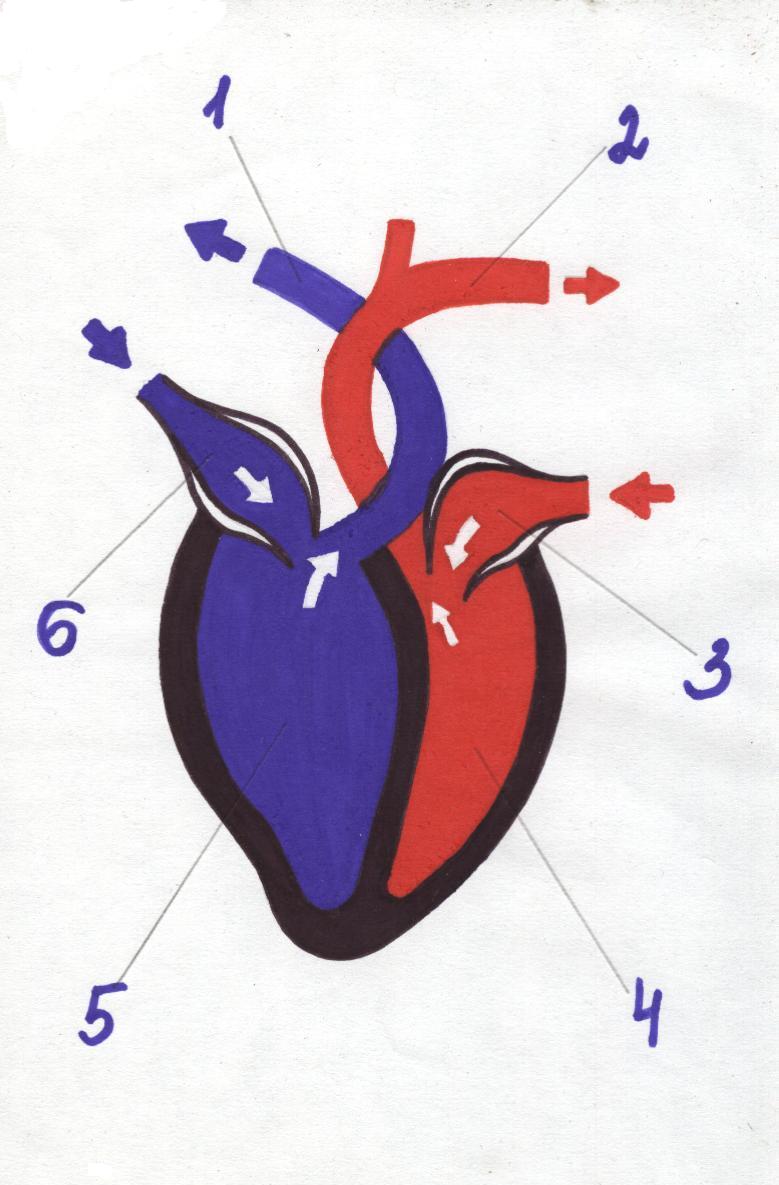 «Гадание на картах»
Лёгочная артерия.
Аорта.
Левое предсердие.
Левый желудочек.
Правый желудочек.
Правое предсердие.
Загадочный диктант
Загадочный диктант
Оцени ситуацию
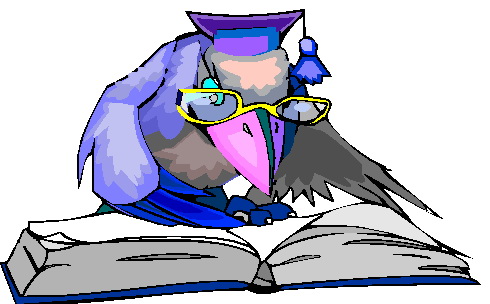 Оцени ситуацию
Оценка за урок
Домашнее задание
Составьте кроссворд по теме урока.